Хотите ли вы знать чем занимался вакуум? *
* Или просто статистики вакуума
Андрей Зубков
Руководитель группы систем мониторинга
Postgres Professional
a.zubkov@postgrespro.ru
Что мы знаем о вакууме?
Вроде бы он удаляет старые версии строк..
Назначение очистки
Очистка таблиц от устаревших версий строк
и индексов от ссылок на них
Обновление карты видимости (VM)
Обновление карты свободного пространства (FSM)
Заморозка версий строк, блоков и таблиц
Обновление информации в каталоге: pg_database, pg_class, pg_stat_all_tables...
Этап 0 — Наряд на очистку базы
Автоматическая очистка (autovacuum = on)
Autovacuum launcher запускает в активные базы рабочие процессы вакуума
Каждый из которых составляет себе список таблиц
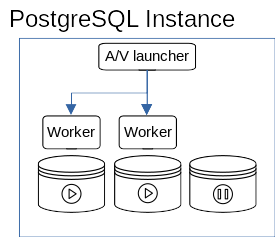 autovacuum_max_workers
Этап 1 — Сканирование
Сканирование может выполняться с целью
Удаления
Заморозки
Этап 1 — Сканирование
Автоочистке подлежат таблицы
Со значительным содержанием неактуальных версий строк, настраивается параметрами:
autovacuum_vacuum_threshold
autovacuum_vacuum_scale_factor
C v.13 cо значительным количеством вставленных строк, настраивается параметрами:
autovacuum_vacuum_insert_threshold
autovacuum_vacuum_insert_scale_factor
Этап 1 — Сканирование
В рамках очистки вакуум
Сканирует блоки без бита all_visible
Собирает список идентификаторов (tid) в массив 
maintenance_work_mem
autovacuum_work_mem
Пока ничего не удаляет
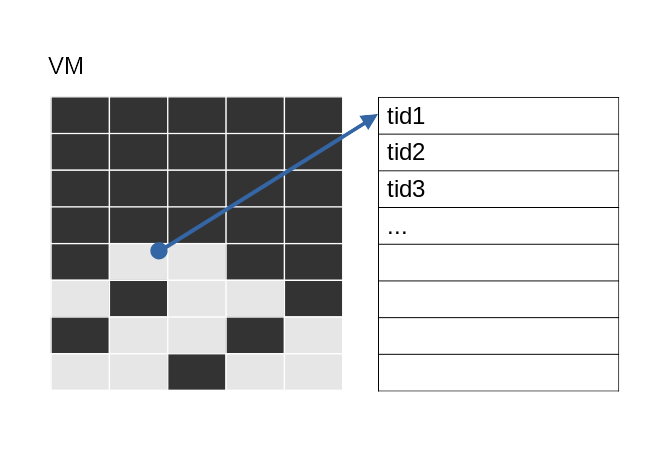 Этап 1 — Сканирование
Сканирование для заморозки производится
При достижении relfrozenxid возраста, превышающего
vacuum_freeze_table_age
autovacuum_freeze_max_age
vacuum_failsafe_age (с v.14)
При достижении relminmxid возраста мультитранзакции
vacuum_multixact_freeze_table_age
autovacuum_multixact_freeze_max_age
vacuum_multixact_failsafe_age (с v.14)
Сканированию подлежат блоки без бита all_frozen
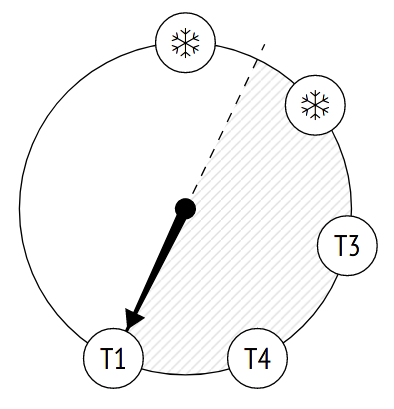 Этап 2 — Индексы
Ссылки на идентификаторы из массива неактуальных tid удаляются из индексов
Индексы обрабатываются полностью
Но обрабатываются не всегда (v.14)
Пропускается если неактуальных версий мало
А иногда по несколько раз
Если массива не хватило
Этап 3 — Очистка таблицы
Из таблицы удаляются устаревшие версии строк из массива. Заморозка выполняется если:
relfrozenxid имеет возраст больший чем vacuum_freeze_table_age
VACUUM FREEZE
Все страницы отношения, без пометки all_frozen оказались затронуты одной операцией очистки для удаления устаревших версий строк
Этап 4 — усечение таблицы
Размер таблицы может быть уменьшен вакуумом, если:
Количество свободных страниц в «хвосте» больше 1/16 таблицы или 1000 страниц (не настраивается)
Если удалось захватить эксклюзивную блокировку за 5 секунд, в течение которых не было других обращений за этой блокировкой
Усечение может быть отключено параметром vacuum_truncate, и неявно отключается при использовании old_snapshot_threshold.
Осложнения в работе вакуума
Наличие длительных транзакций, удерживающих старые версии строк
Наличие на таблице больших индексов способно существенно увеличить затраты ресурсов
Для выполнения очистки может потребоваться больше ресурсов чем обычно в случае необходимости выполнить заморозку
На что можно повлиять?
autovacuum
autovacuum_max_workers
autovacuum_naptime
autovacuum_vacuum_threshold
autovacuum_vacuum_scale_factor
autovacuum_vacuum_insert_threshold
autovacuum_vacuum_insert_scale_factor
maintenance_work_mem
autovacuum_work_mem
autovacuum_vacuum_cost_delay
autovacuum_vacuum_cost_limit
autovacuum_freeze_max_age
autovacuum_multixact_freeze_max_age
Отмечены параметры, доступные на уровне индивидуальных таблиц
Что мы знаем о вакууме?
Оперативное представление pg_stat_progress_vacuum
Серверный журнал
log_autovacuum_min_duration
Статистики pg_stat_all_tables
vacuum_count
autovacuum_count
last_vacuum
last_autovacuum
Статистики вакуума
Назначение статистик вакуума
Мониторинг
Поиск «проблемных» объектов
Оценки эффективности вакуума в целом
Оценка эффекта от изменения параметров
Удовлетворение естественного любопытства
Статистики вакуума
Накапливаемые статистики
Реализация в ядре
SQL-доступ через pgpro_stats:
pgpro_stats_vacuum_tables
pgpro_stats_vacuum_indexes
Статистики вакуума (таблицы)
View "pgpro_stats_vacuum_tables"
       Column       |       Type       | Collation | Nullable | Default 
--------------------+------------------+-----------+----------+---------
 relid              | oid              |           |          | 
 schema             | name             |           |          | 
 relname            | name             |           |          | 
 total_blks_read    | bigint           |           |          | 
 total_blks_hit     | bigint           |           |          | 
 total_blks_dirtied | bigint           |           |          | 
 total_blks_written | bigint           |           |          | 
 rel_blks_read      | bigint           |           |          | 
 rel_blks_hit       | bigint           |           |          | 
 pages_scanned      | bigint           |           |          | 
 pages_removed      | bigint           |           |          | 
 pages_frozen       | bigint           |           |          | 
 pages_all_visible  | bigint           |           |          | 
 tuples_deleted     | bigint           |           |          | 
 tuples_frozen      | bigint           |           |          | 
 dead_tuples        | bigint           |           |          | 
 wal_records        | bigint           |           |          | 
 wal_fpi            | bigint           |           |          | 
 wal_bytes          | numeric          |           |          | 
 blk_read_time      | double precision |           |          | 
 blk_write_time     | double precision |           |          | 
 delay_time         | double precision |           |          | 
 system_time        | double precision |           |          | 
 user_time          | double precision |           |          | 
 total_time         | double precision |           |          | 
 interrupts         | integer          |           |          |
Статистики вакуума (таблицы)
relid, schema, relname — идентификаторы
Статситики блоков базы данных:
total_blks_read - общее количество прочитанных блоков
total_blks_hit - общее количество блоков, найденных в SHB
total_blks_dirtied - первично измененные блоки
total_blks_written - записанные блоки
Interrupts - количество прерываний вакуума
Статистики вакуума (таблицы)
Статистики блоков таблицы:
rel_blks_read - количество прочитанных блоков таблицы
rel_blks_hit - количество блоков таблицы, найденных в SHB
pages_scanned - количество просканированных блоков таблицы
pages_removed - количество удалённых блоков таблицы
pages_frozen - количество блоков, помеченных all_frozen
pages_all_visible - количество блоков, помеченных all_visible
Статистики вакуума (таблицы)
Статситики WAL:
wal_records
wal_fpi
wal_bytes
Статистики вакуума (таблицы)
Статситики времени:
total_time - физическое время, затраченное на очистку
delay_time - время, проведенное в простое
user_time - CPU User time
system_time - CPU System time
blk_read_time - время, затраченное на чтение
blk_write_time - время, затраченное на запись
Статистики вакуума (индексы)
View "pgpro_stats_vacuum_indexes"
       Column       |       Type       | Collation | Nullable | Default 
--------------------+------------------+-----------+----------+---------
 relid              | oid              |           |          | 
 schema             | name             |           |          | 
 relname            | name             |           |          | 
 total_blks_read    | bigint           |           |          | 
 total_blks_hit     | bigint           |           |          | 
 total_blks_dirtied | bigint           |           |          | 
 total_blks_written | bigint           |           |          | 
 rel_blks_read      | bigint           |           |          | 
 rel_blks_hit       | bigint           |           |          | 
 pages_deleted      | bigint           |           |          | 
 tuples_deleted     | bigint           |           |          | 
 wal_records        | bigint           |           |          | 
 wal_fpi            | bigint           |           |          | 
 wal_bytes          | numeric          |           |          | 
 blk_read_time      | double precision |           |          | 
 blk_write_time     | double precision |           |          | 
 delay_time         | double precision |           |          | 
 system_time        | double precision |           |          | 
 user_time          | double precision |           |          | 
 total_time         | double precision |           |          | 
 interrupts         | integer          |           |          |
Статистики вакуума (индексы)
relid, schema, relname — идентификаторы
Статистики блоков базы данных:
total_blks_read - общее количество прочитанных блоков
total_blks_hit - общее количество блоков, найденных в SHB
total_blks_dirtied - первично измененные блоки
total_blks_written - записанные блоки
Interrupts - количество прерываний вакуума
Статистики вакуума (индексы)
Статситики блоков индекса:
rel_blks_read - количество прочитанных блоков индекса
rel_blks_hit - количество блоков индекса, найденных в SHB
pages_deleted - количество освобождённых страниц
Статистики вакуума (индексы)
Статистики WAL:
wal_records
wal_fpi
wal_bytes
Статистики вакуума (индексы)
Статситики времени:
total_time - физическое время, затраченное на очистку
delay_time - время, проведенное в простое
user_time - CPU User time
system_time - CPU System time
blk_read_time - время, затраченное на чтение
blk_write_time - время, затраченное на запись
Недостатки метода
Всё как обычно
Обновление статистик после завершения
Оперативно-тактический мониторинг может выглядеть странно.
Стратегический тоже, но он тут интереснее.
PWR: Database vacuum statistics
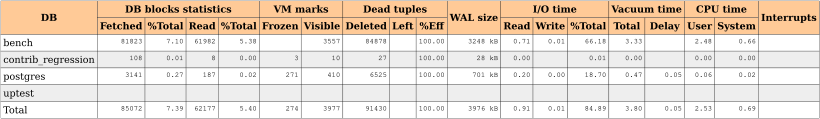 PWR: Top tables by vacuum time spent
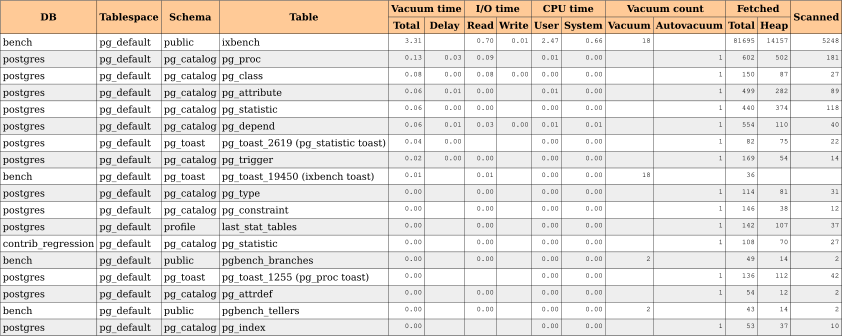 PWR: Top tables by blocks vacuum fetched
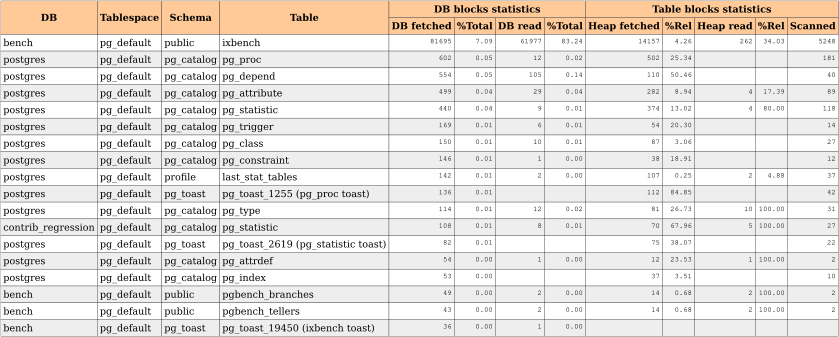 PWR: Top indexes by blocks vacuum fetched
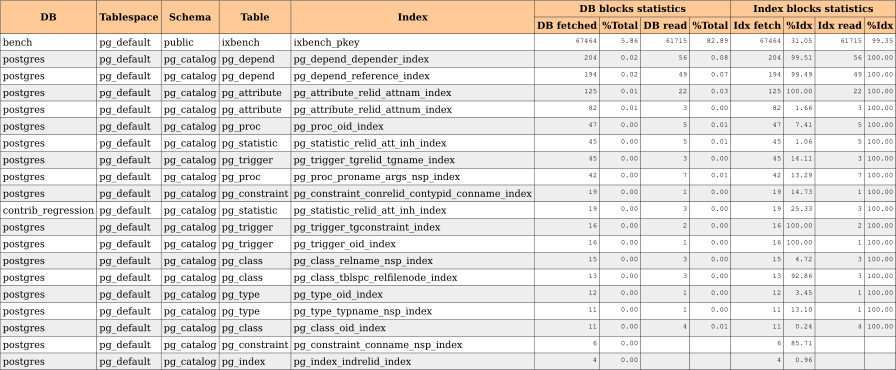 PWR: Top tables by blocks vacuum read
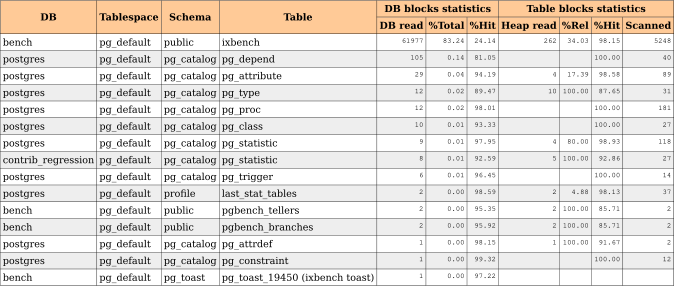 PWR: Top indexes by blocks vacuum read
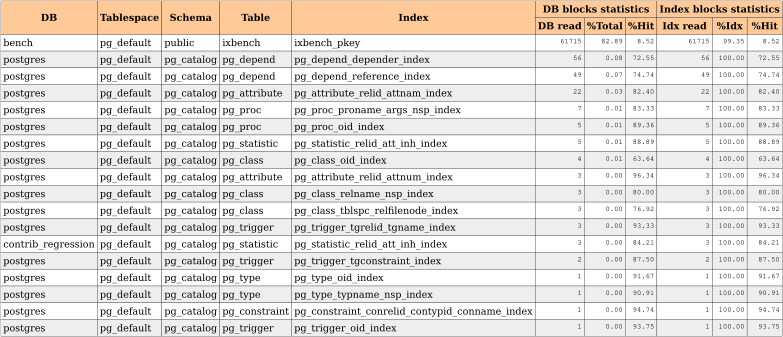 PWR: Top tables by WAL size generated by vacuum
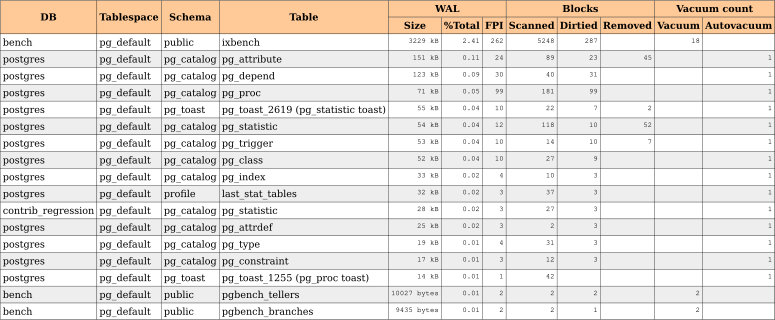 Happy end
Индекс
Таблица
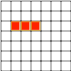 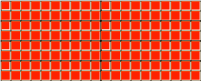 В фильме снимались
Разработка:
Андрей Лепихов
Алёна Рыбакина
Тестирование:
Даниил Анисимов
Документация:
Александр Лахин
Елена Индрупская
Merge:
Марина Полякова
Сценарий:
Андрей Зубков
Спасибо за внимание
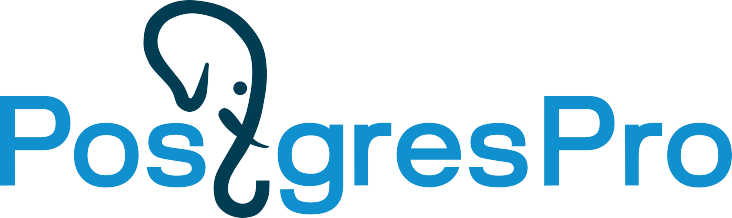 Андрей Зубков
Руководитель группы систем мониторинга
Postgres Professional
a.zubkov@postgrespro.ru